La forza di volontà delle donnecon un obbiettivo collettivo e tanta determinazione si può superare qualsiasi ostacolo
Le Akashinga
Nello Zimbabwe 36 donne addestrate militarmente combattono i bracconieri
Squadra anti bracconaggio di Damien Mander, l’ex cecchino australiano fondatore della international Anti-Poaching Foundation 
Una squadra tutta al femminile che lotta per fermare la strage degli elefanti
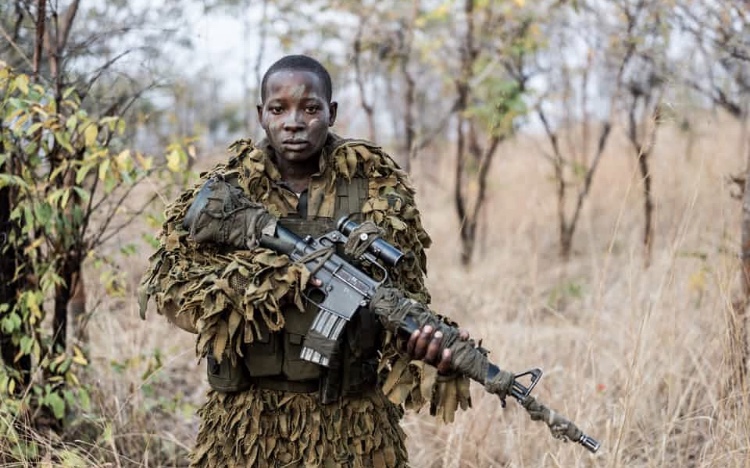 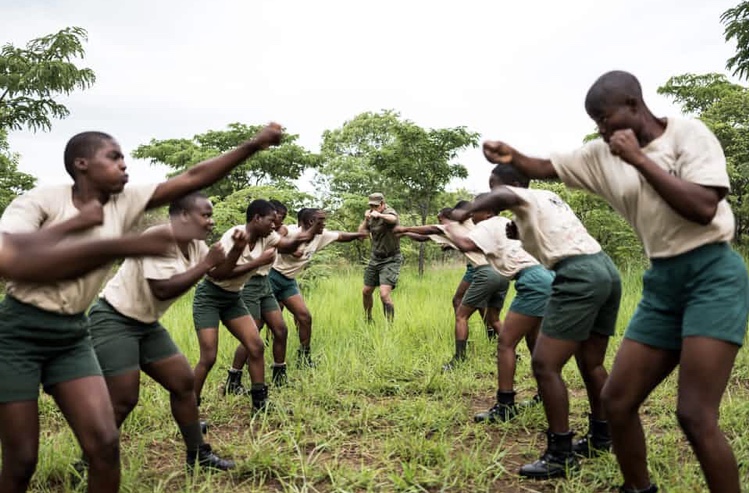 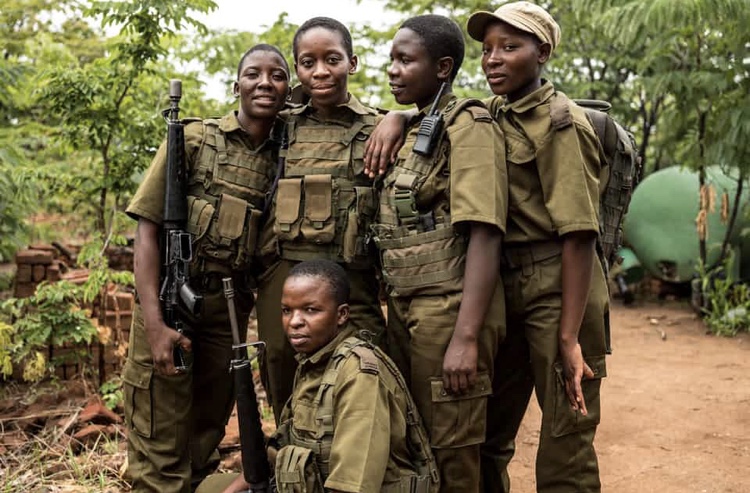 Queste donne offrono un nuovo modello femminile indipendente e non più disposto a subire violenze
Primrose Mazliru
21 anni 
Una cicatrice sul volto, regalo dell’ex fidanzato 
Si sposta a piedi nella boscaglia e dorme nella savana 
Entrare nella squadra delle Akashinga le ha cambiato la vita 
Now I don’t need a man to pay my way for me and my child
Vimbai Kumire
32 anni
Madre single di due bambini
Abbandonata dal marito non si è persa d’animo e con la determinazione è riuscita ad entrare nella squadra
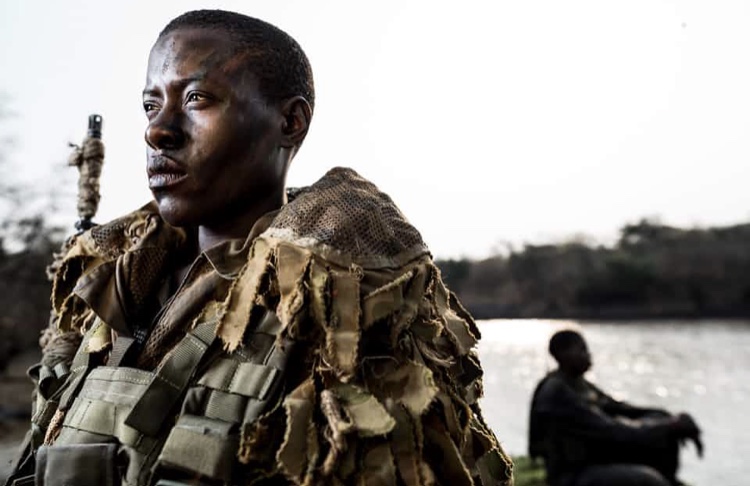 It doesn’t matter your sex but your determination
Soufrauna piccola impresa di catering piena di energia
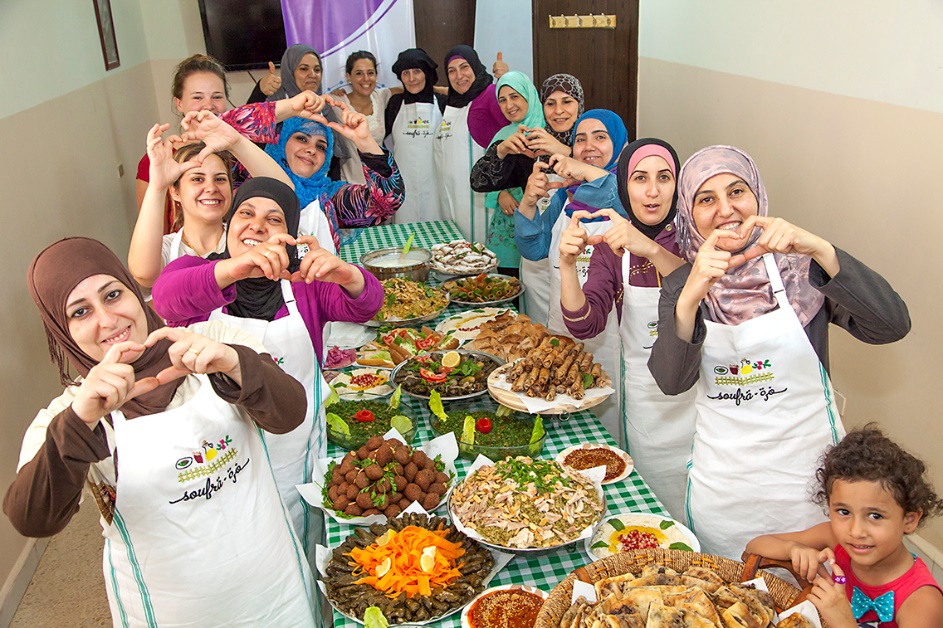 Mariam Al Shaar
45 anni
Palestinese
6 sorelle e 0 fratelli
Non sposata (non è contro il matrimonio e l’avere figli)
Voleva studiare giornalismo ma la guerra gliel’ha impedito
Lavora per i giovani e per realizzare i suoi sogni
Soufra (anche titolo di un film) è il catering del campo profughi del Libano dal lei gestito  pranzi di lavoro, eventi, cene private e servizio d’asporto
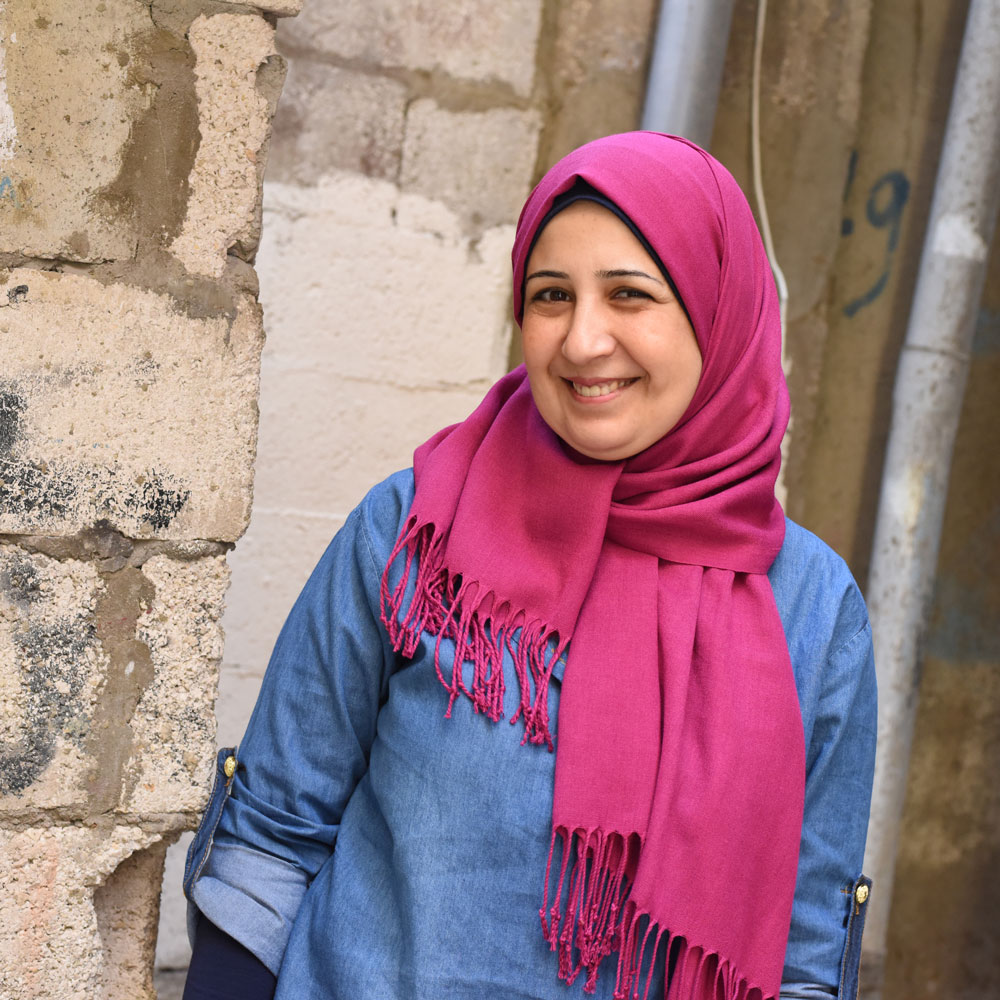 I CAMPI PROFUGHI
Sono campi che ospitano temporaneamente persone chiamate «rifugiati» che scappano dal loro paese.
Sono posizionati al confine dello stato che accoglie i rifugiati o sulle coste.
I primi campi profughi palestinesi vennero allestiti nel 1947, dopo la fondazione dello stato di Israele.
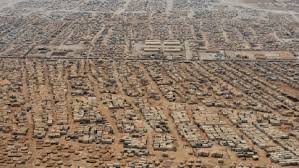 «Vivere come stranieri nella propria terra, essere privati dei propri diritti, passare settimane intere senz’acqua corrente, senza luce elettrica, non avere scuole e servizi adeguati per i propri figli, essere svegliati in piena notte dalle incursioni dei militari e vessati da continui coprifuoco sono solo alcune delle condizioni disumane in cui migliaia di palestinesi sono costretti a vivere.»
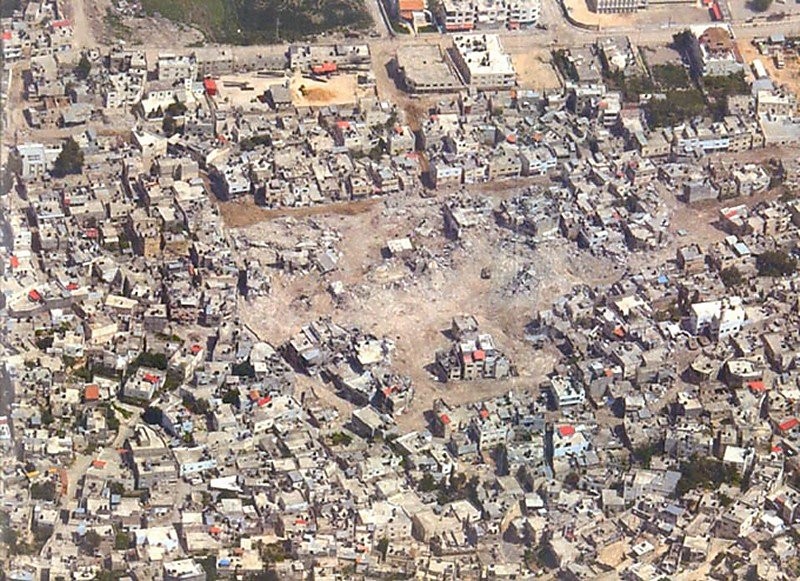 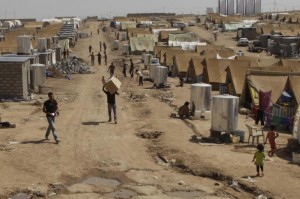 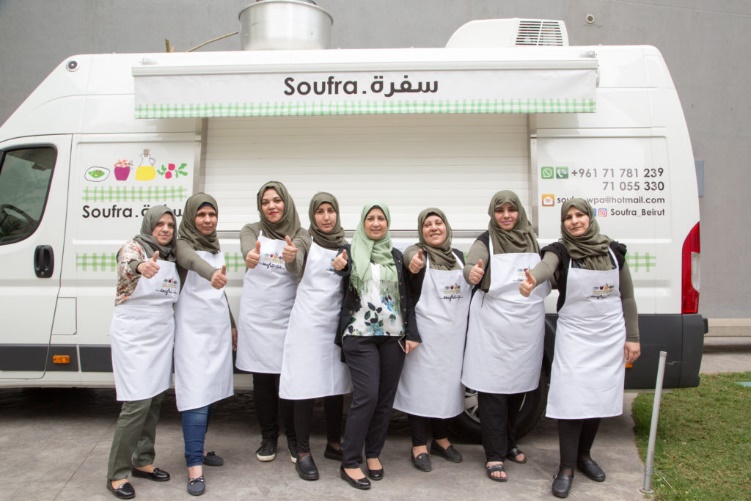 MARIAM E LE DONNE DEL CAMPO PROFUGHI DEL LIBANO HANNO AIUTATO I GIOVANI RIFUGIATI CHE VOLEVANO METTERSI IN GIOCO 

seguendo due punti:
Formazione lavorativa di 60 persone
Acquisto di un furgone per «streetfood»